CHÀO MỪNG CÁC EM 
ĐẾN VỚI BÀI GIẢNG HÔM NAY
Trên một đoạn sông thẳng, xuất phát cùng lúc từ một bến thuyền, thuyền đi xuôi dòng với tốc độ (v+3) km/h, ca nô đi ngược dòng với tốc độ (2v – 3)km/h.
KHỞI ĐỘNG
Làm thế nào để tìm được quãng đường của mỗi phương tiện và khoảng cách giữa chúng sau khoảng thời gian t giờ kể từ khi rời bến?
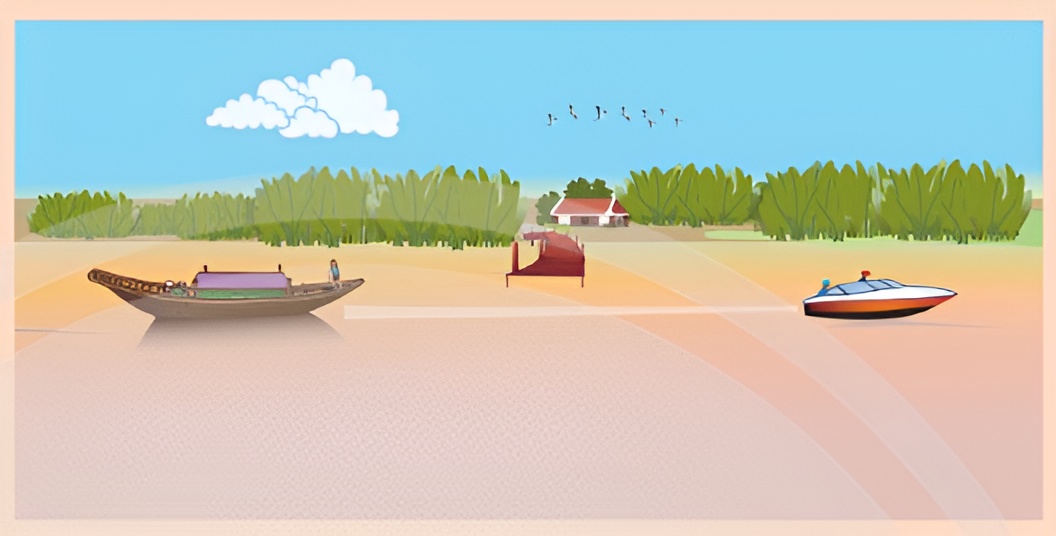 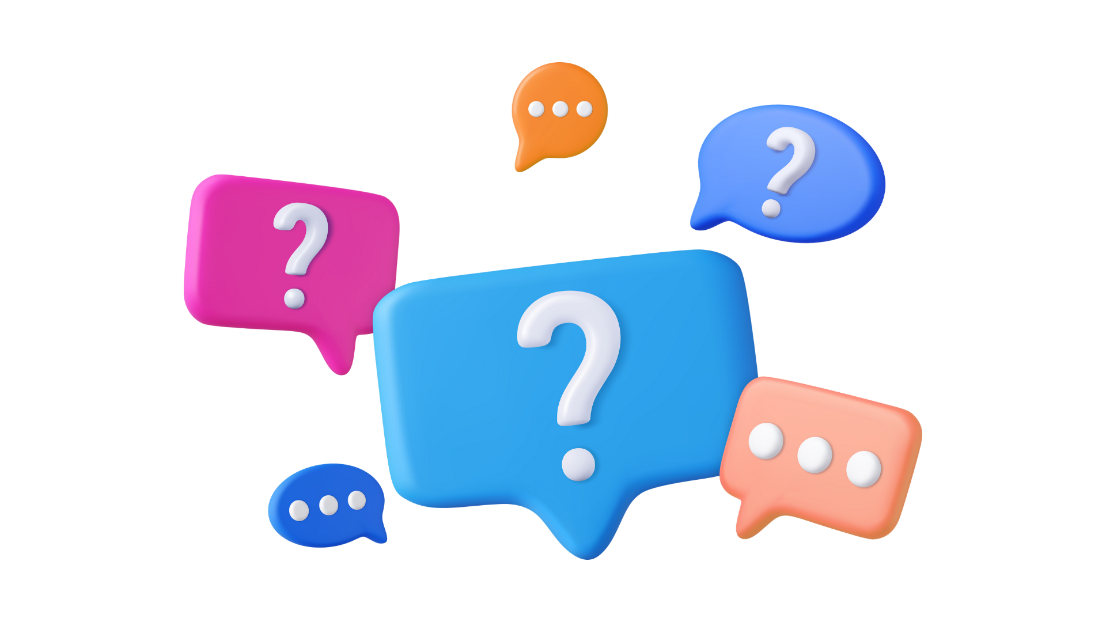 (v+3) km/h
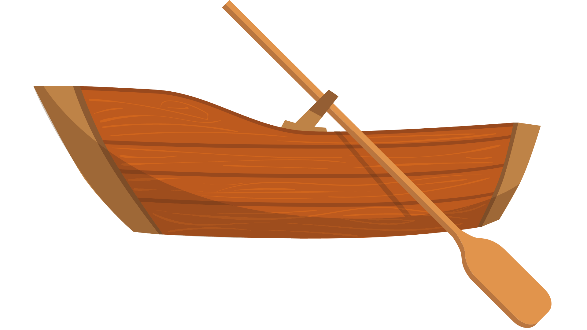 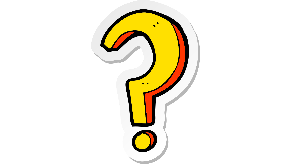 Công thức tính quãng đường
KHỞI ĐỘNG
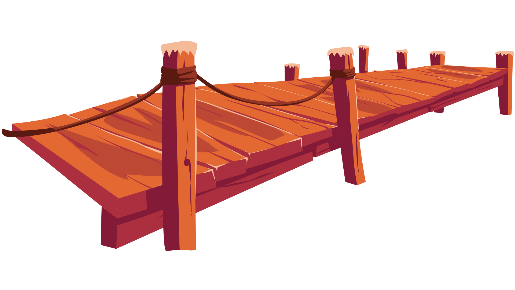 S: Quãng đường
v: vận tốc
t: thời gian
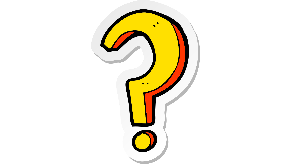 (2v – 3) km/h
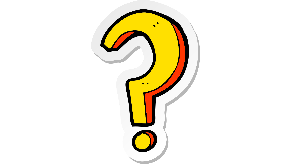 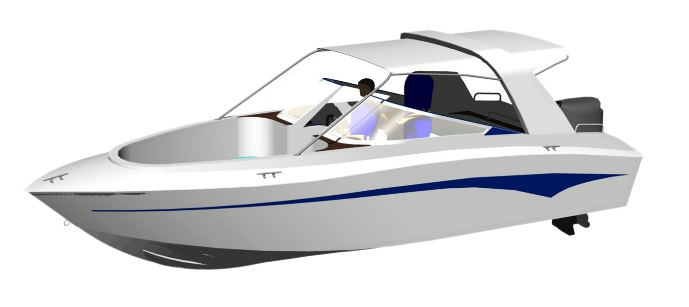 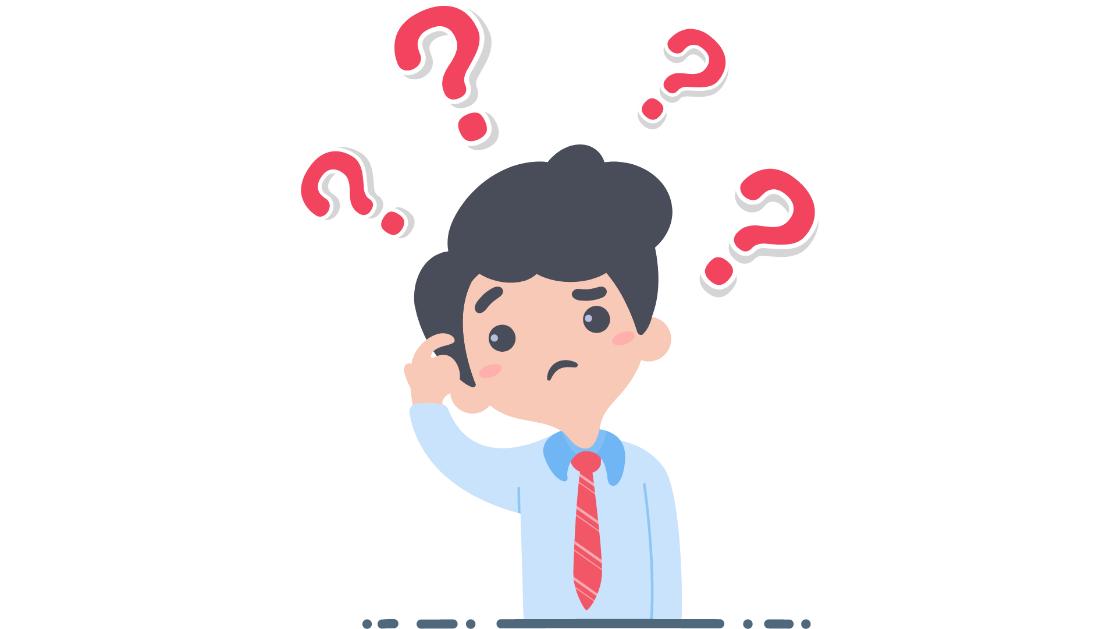 S = v x t
Giải
Quãng đường thuyền đi được: S = (v + 3).t (km)
Quãng đường ca nô đi được: S' = (2v – 3).t (km).
Khoảng cách giữa hai phương tiện d = S + S'= (v + 3).t + (2v – 3).t (km).
BÀI 2: CÁC PHÉP TOÁN VỚI ĐA THỨC NHIỀU BIẾN
NỘI DUNG BÀI HỌC
Cộng, trừ đa thức
1
2
3
Nhân hai đa thức
Chia đa thức cho đơn thức
1. CỘNG, TRỪ HAI ĐA THỨC
Tại một công trình xây dựng, người ta dùng ba loại tấm kính chống nắng A, B và C với kích thước như Hình 1 (tính bằng m). Giá tiền các tấm kính được tính theo diện tích với đơn giá a đồng/m2. Tại đây có hai lần nhập vật liệu như bảng sau
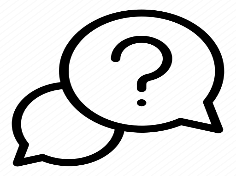 HĐKP1:
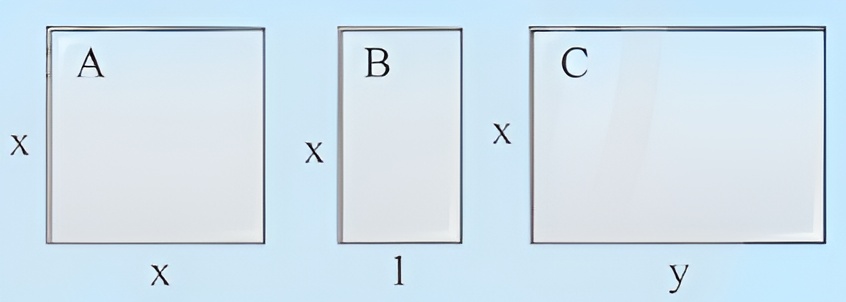 Hình 1
a) Tính tổng số tiền mua kính của cả hai lần
b) Số tiền lần 2 nhiều hơn lần 1 bao nhiêu
Trả lời
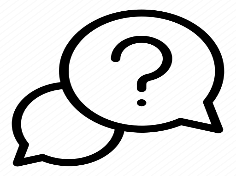 HĐKP1:
Tổng số tiền của hai lần là: T = P1 + P2 = 6x2a + 3xa + 11 xya
Chênh lệch số tiền giữa lần 2 và lần 1 là: 
H = P2 – P1 = 2x2a – xa + xya
Xét hai đa thức A = 2x2 – xy; B = x2 + 3xy – y2. Ta thực hiện phép cộng, trừ hai đa thức như sau:
A + B = (2x2 – xy) + (x2 + 3xy – y2)
	   =  2x2 – xy + x2 + 3xy – y2
	   =  (2x2 + x2) + (– xy + 3xy) – y2
	   =  3x2 + 2xy – y2
quy tắc dấu ngoặc
tính chất giao hoán và kết hợp của phép cộng
cộng, trừ đơn thức đồng dạng
Xét hai đa thức A = 2x2 – xy; B = x2 + 3xy – y2. Ta thực hiện phép cộng, trừ hai đa thức như sau:
A – B = (2x2 – xy) – (x2 + 3xy – y2)
	   =  2x2 – xy – x2 – 3xy + y2
	   =  (2x2 – x2) + (– xy – 3xy) + y2
	   =  x2 – 4xy + y2
quy tắc dấu ngoặc
tính chất giao hoán và kết hợp của phép cộng
Cộng, trừ đơn thức đồng dạng
KẾT LUẬN
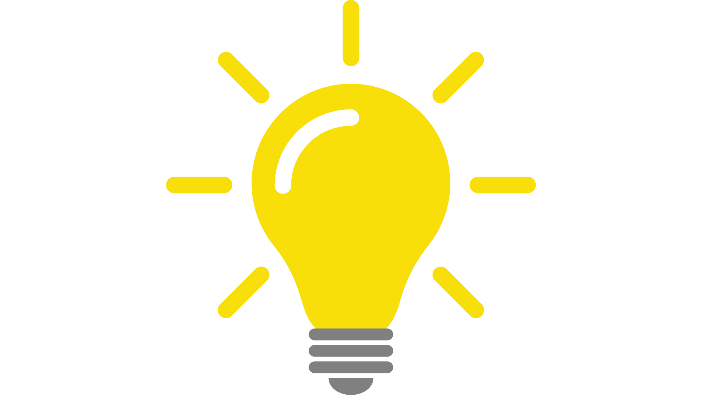 Muốn cộng hay trừ hai đa thức ta làm như sau:
- Viết hai đa thức trong ngoặc và nối với nhau bằng dấu (+) hay trừ (-).
- Bỏ dấu ngoặc rồi thu gọn đa thức thu được.
Ví dụ 1: SGK – tr.13
Cho hai đa thức P = a + 3b + ab2 và Q = a2b – ab2 – 2b. Tính P + Q và P – Q
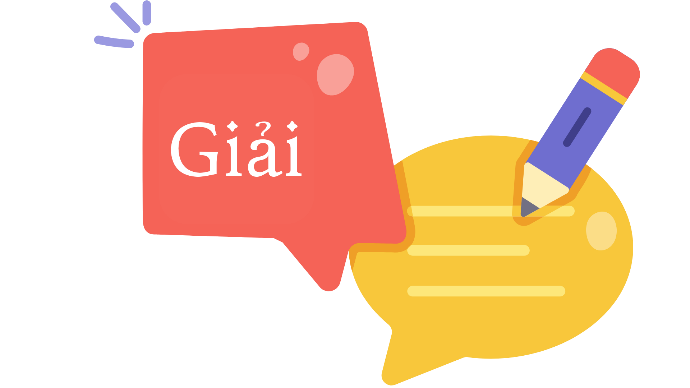 P + Q = (a + 3b + ab2) + (a2b – ab2 – 2b)
	    = a + 3b + ab2 + a2b – ab2 – 2b
	    = a + (3b – 2b) + a2b + (ab2 – ab2)
	    = a + b + a2b
Ví dụ 1: SGK – tr.13
Cho hai đa thức P = a + 3b + ab2 và Q = a2b – ab2 – 2b. Tính P + Q và P – Q
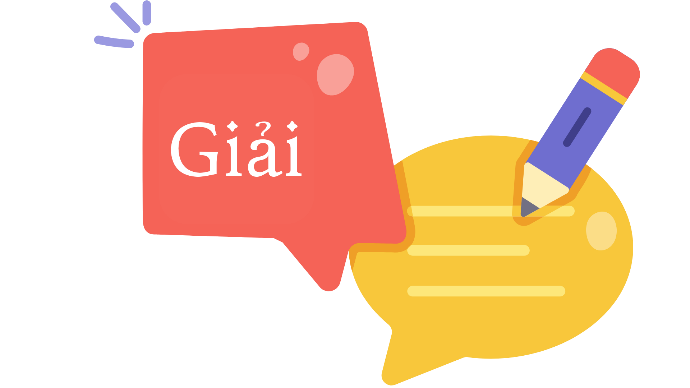 P – Q = (a + 3b + ab2) – (a2b – ab2 – 2b)
	    = a + 3b + ab2 – a2b + ab2 + 2b
	    = a + (3b + 2b) – a2b + (ab2 + ab2)
	    = a + 5b – a2b + 2ab2
Cho hai đa thức M = 1 + 3xy – 2x2y2 và 
N = x – xy + 2x2y2. Tính M + N và M – N
Thực hành 1
Trả lời
M + N = (1 + 3xy – 2x2y2) + (x – xy + 2x2y2) 
	     = 1 + 3xy – 2x2y2 + x – xy + 2x2y2
	     = 1 + (3xy – xy) + (– 2x2y2 + 2x2y2) + x 
	     = 1 + 2xy + x
Cho hai đa thức M = 1 + 3xy – 2x2y2 và 
N = x – xy + 2x2y2. Tính M + N và M – N
Thực hành 1
Trả lời
M – N = (1 + 3xy – 2x2y2) – (x – xy + 2x2y2) 
	     = 1 + 3xy – 2x2y2 – x + xy – 2x2y2
	     = 1 + (3xy + xy) + (– 2x2y2 – 2x2y2) – x 
	     = 1 + 4xy – 4x2y2 – x
2. NHÂN HAI ĐA THỨC
Nhân hai đơn thức
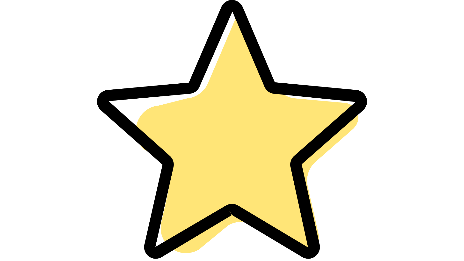 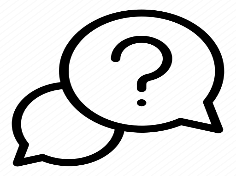 HĐKP2:
Hình hộp chữ nhật A có chiều rộng 2x, chiều dài và chiều cao đều gấp k lần chiều rộng (Hình 2).
Tính diện tich đáy của A
Tính thể tích của A
Giải
Chiều dài và chiều cao đều bằng k.2x = 2kx.
2x
a) Diện tích đáy của A là: S = 2x.2kx
Hình 2
Nhân hai đơn thức
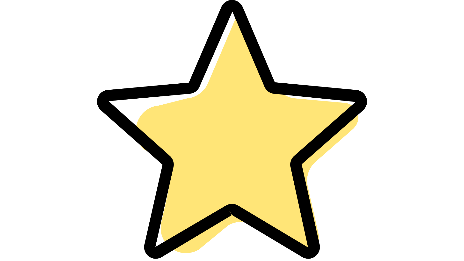 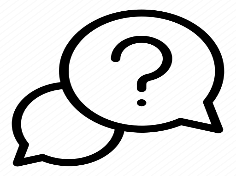 HĐKP2:
Hình hộp chữ nhật A có chiều rộng 2x, chiều dài và chiều cao đều gấp k lần chiều rộng (Hình 2).
Tính diện tich đáy của A
Tính thể tích của A
Giải
Chiều dài và chiều cao đều bằng k.2x = 2kx.
2x
b) Thể tích của A là: V = 2x.2kx.2kx
Hình 2
Xét hai đơn thức A = 2x5y2 và B = – 3xy2
Ta nhân hai đơn thức như sau:
A.B = (2x5y2) . (– 3xy2)
	 = [2. (– 3)] . (x5 . x) . (y2 . y2) 
	 = – 6x6y4
tính chất giao hoán và kết hợp của phép nhân
LUYỆN TẬP
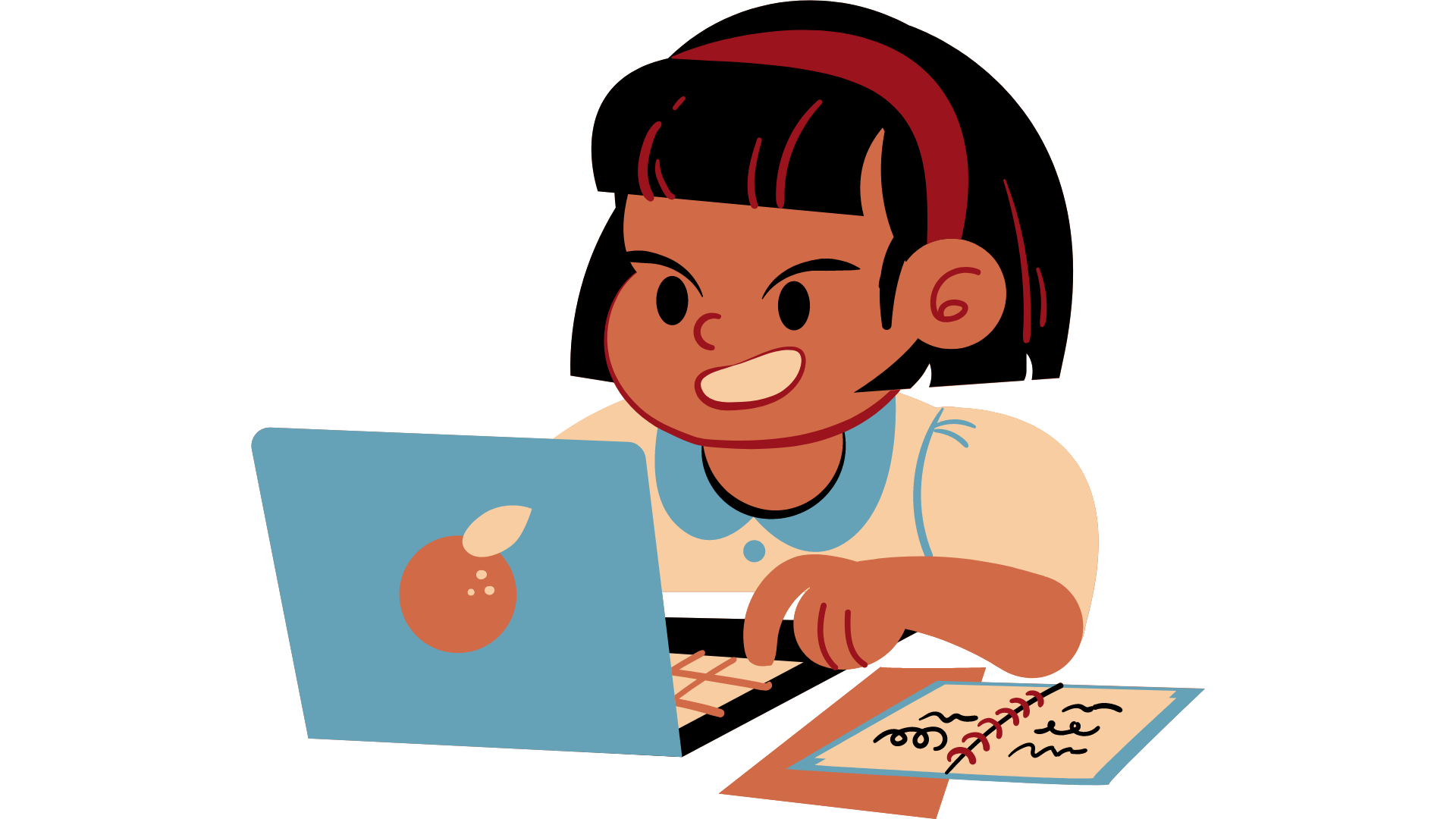 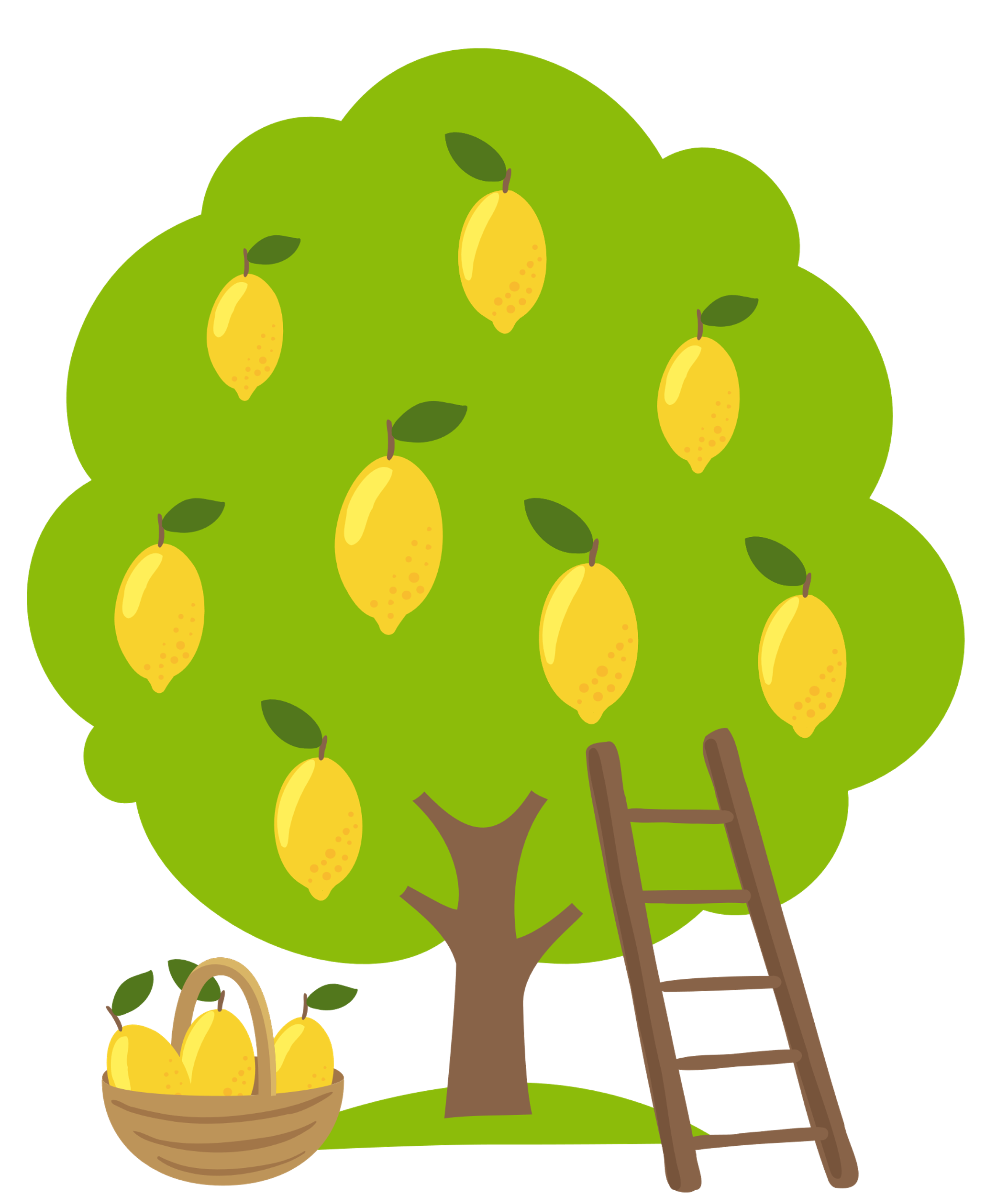 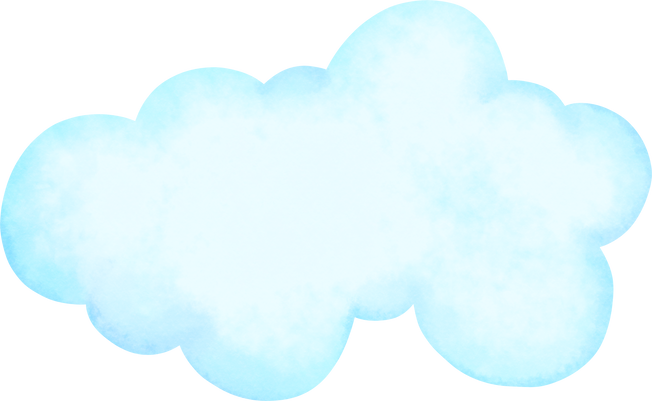 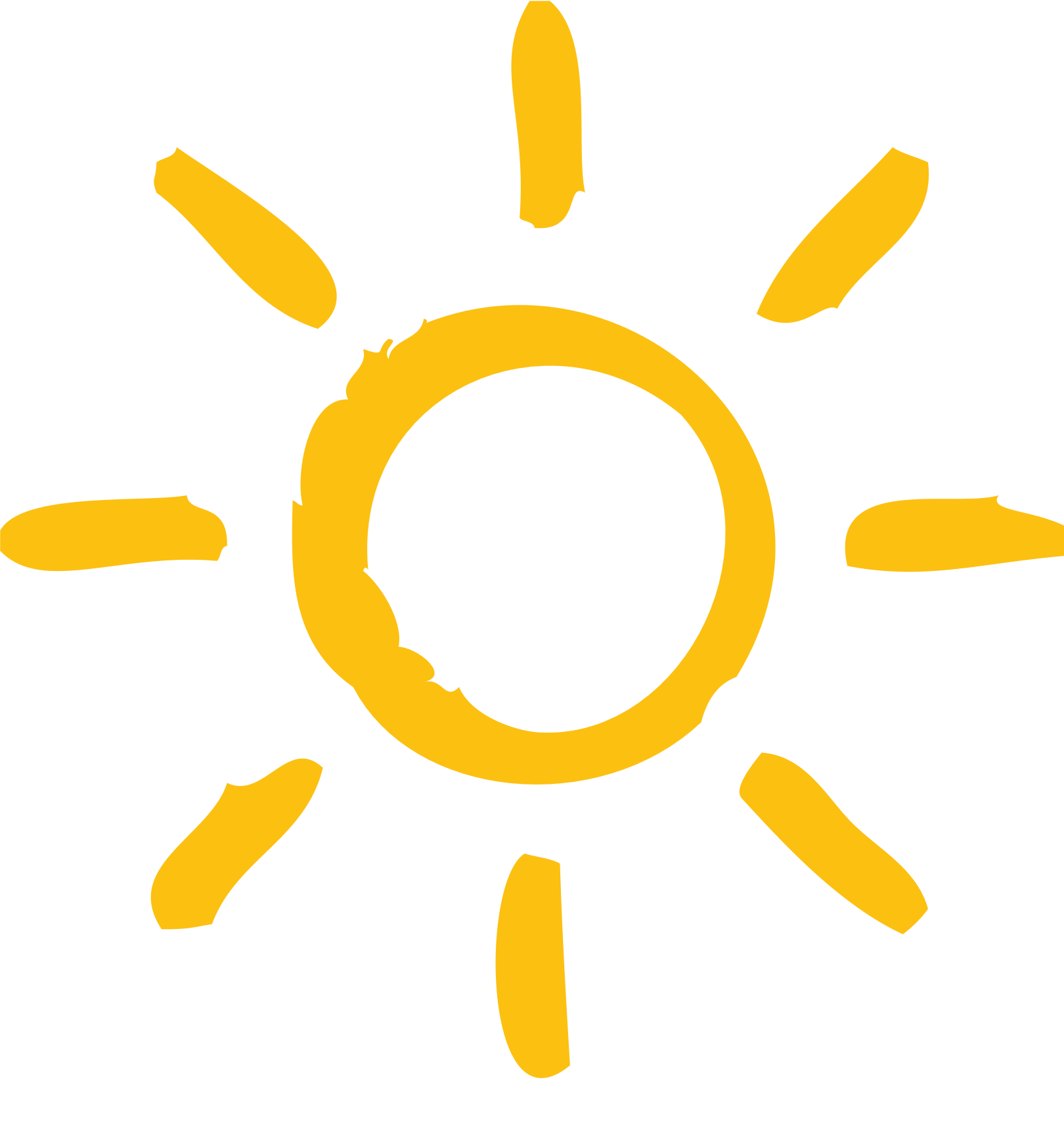 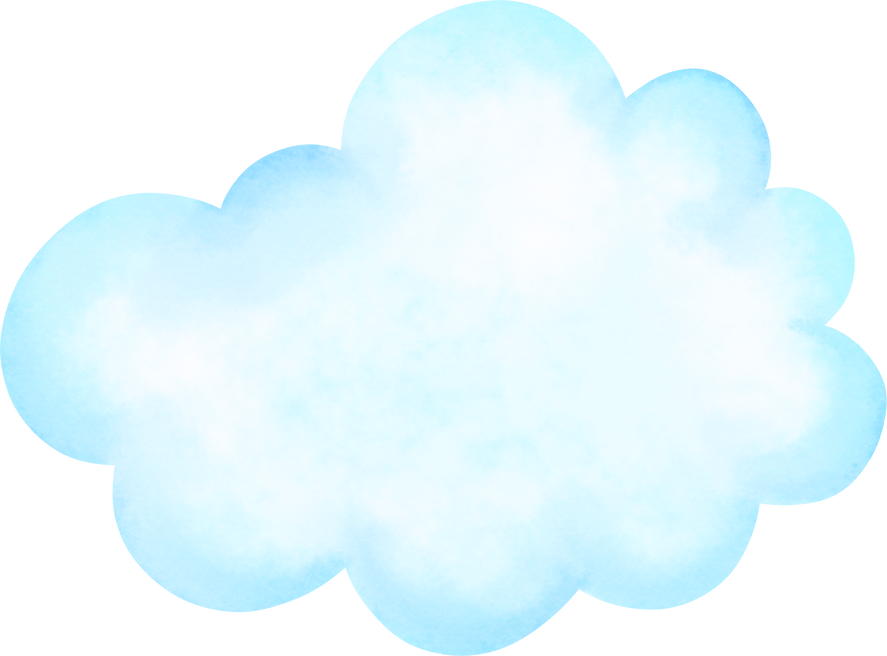 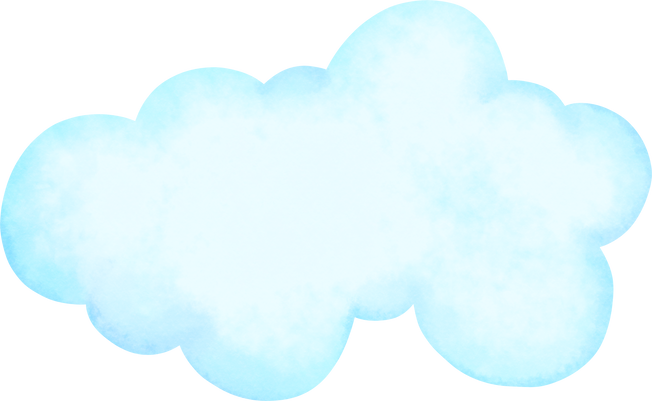 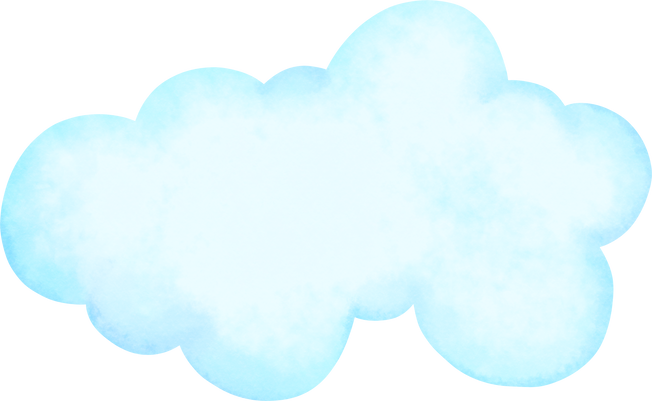 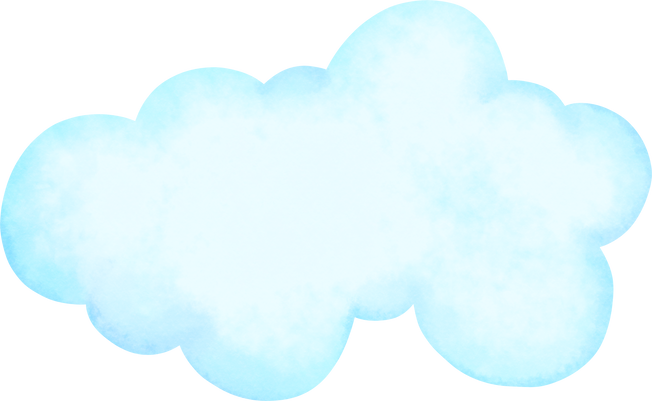 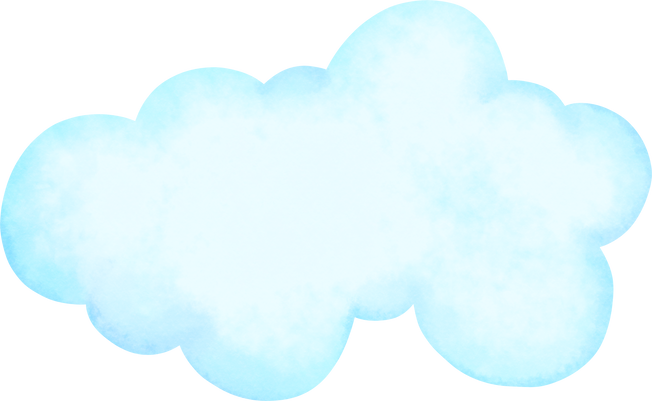 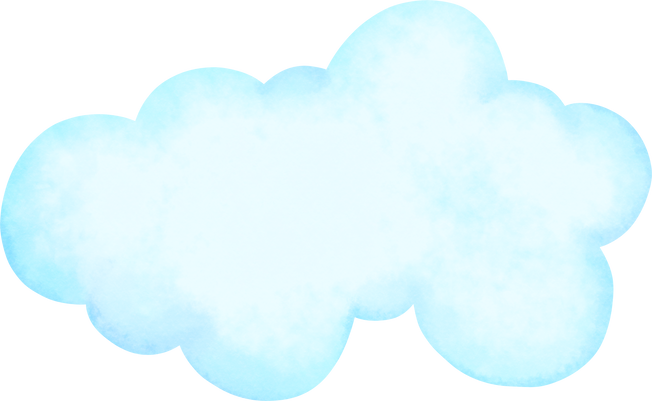 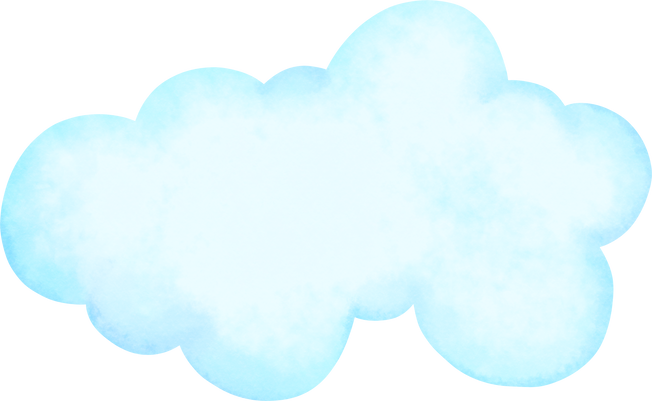 TRÒ CHƠI HÁI CHANH
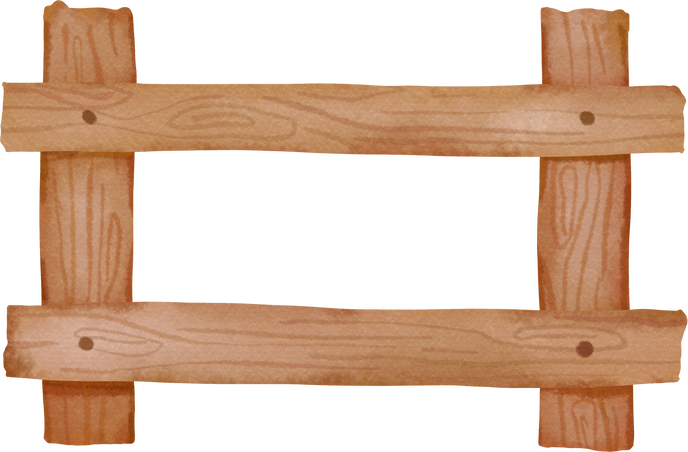 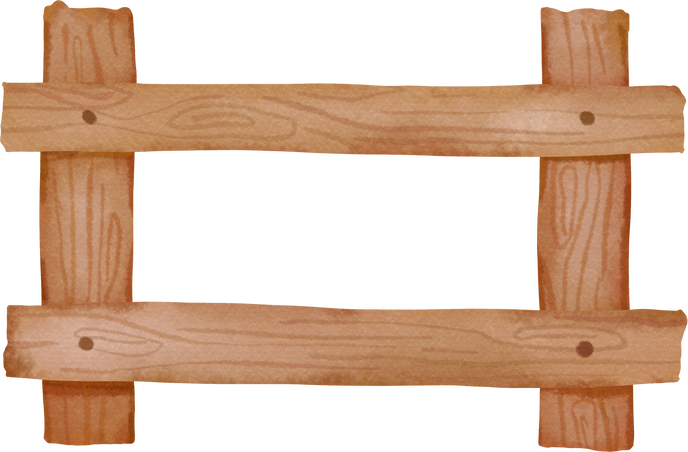 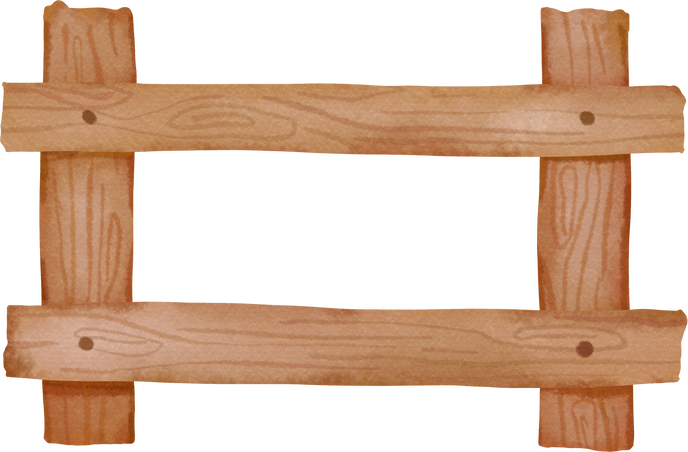 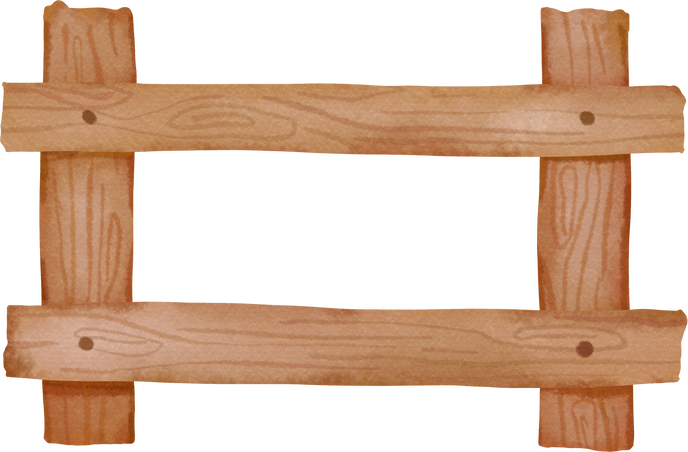 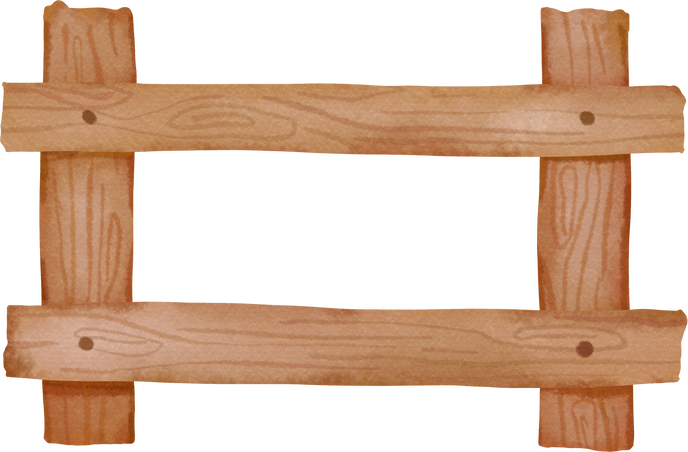 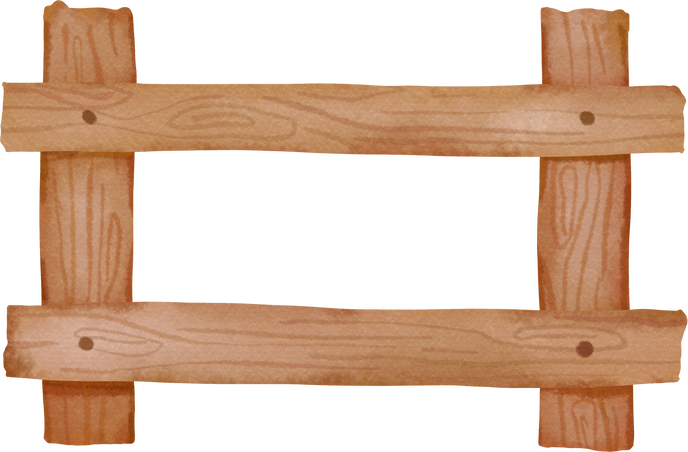 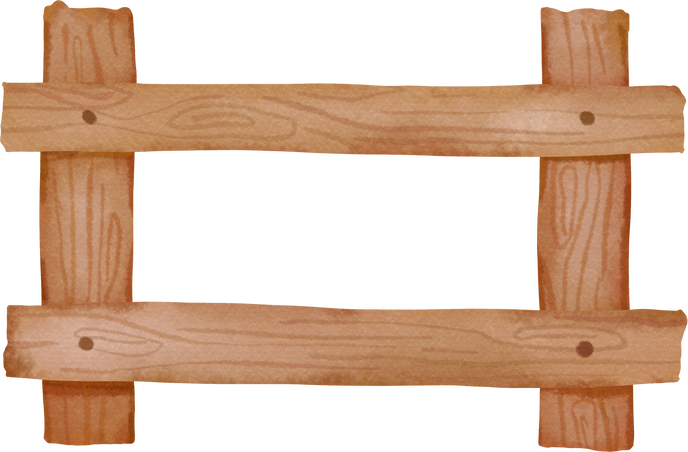 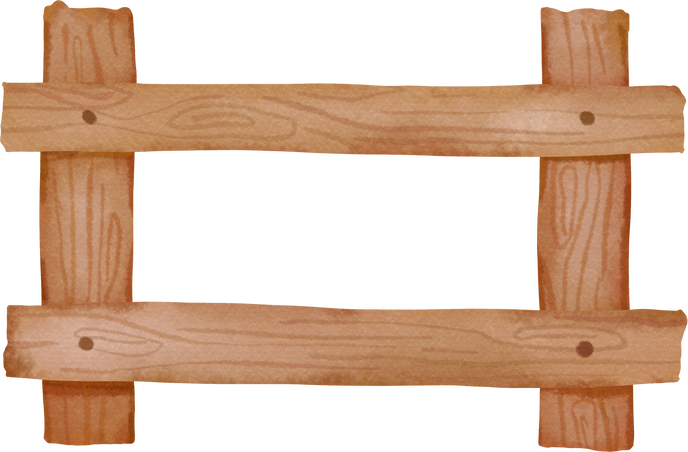 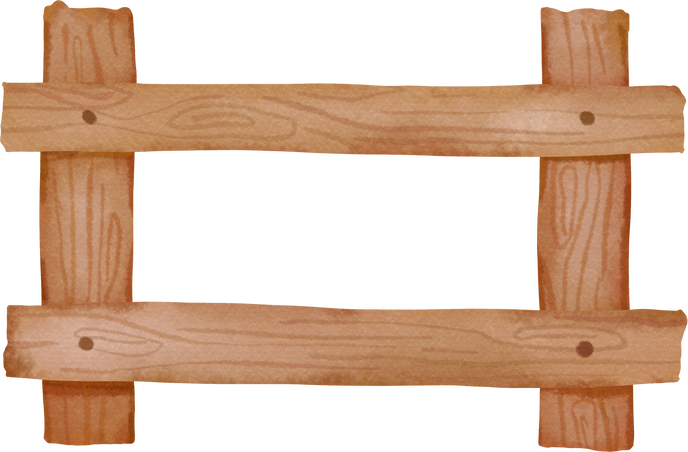 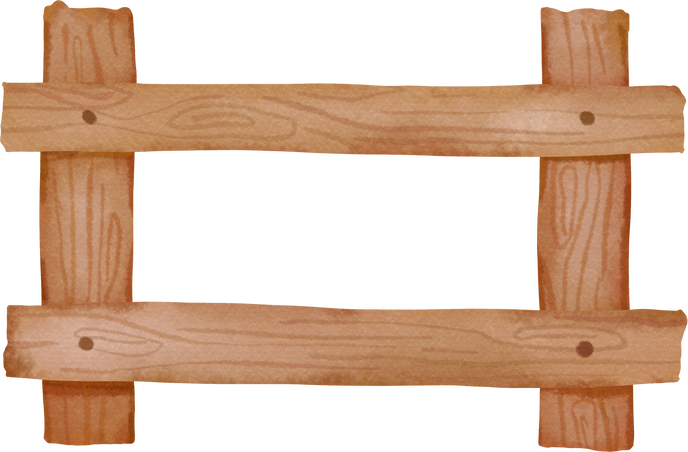 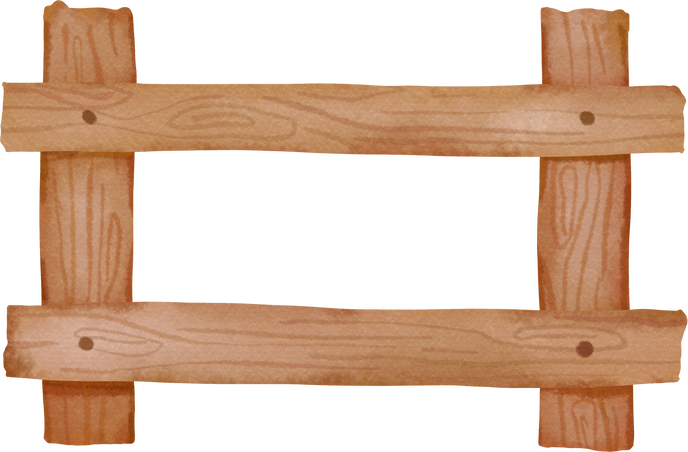 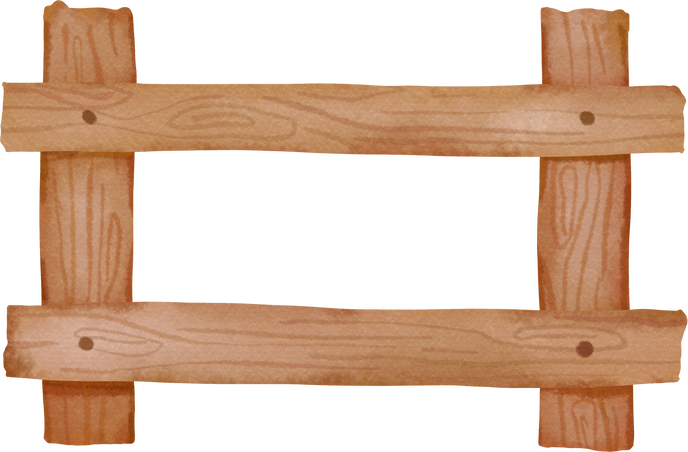 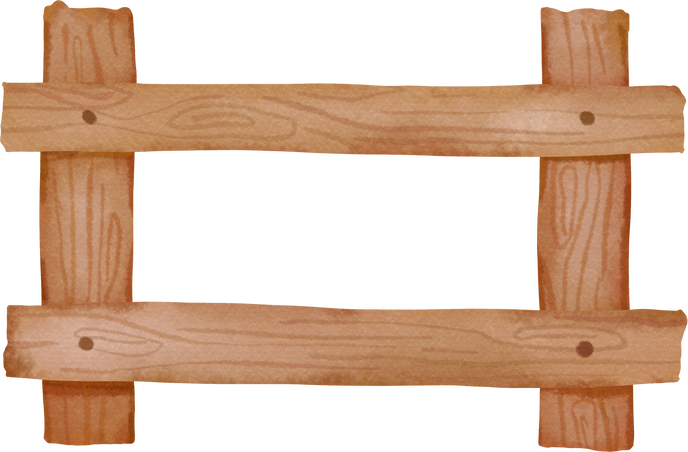 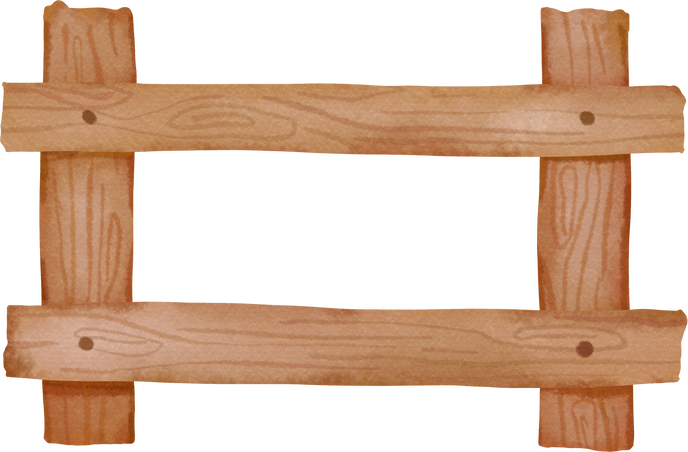 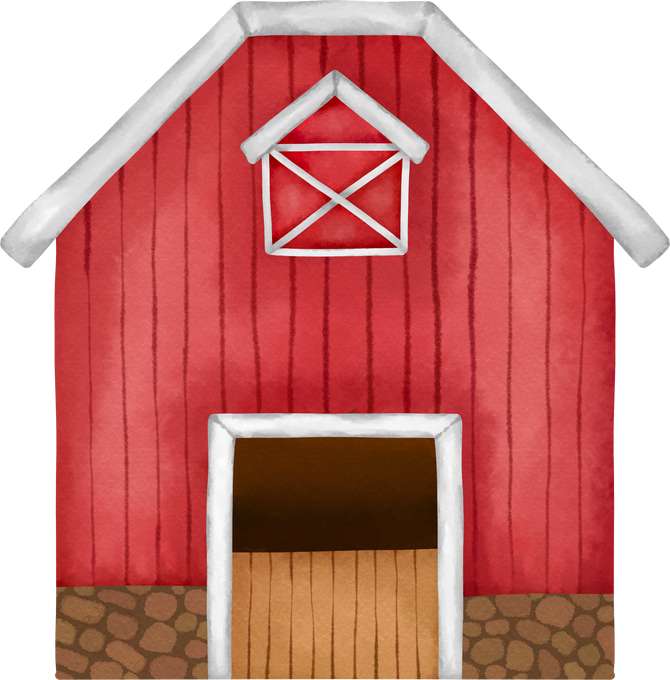 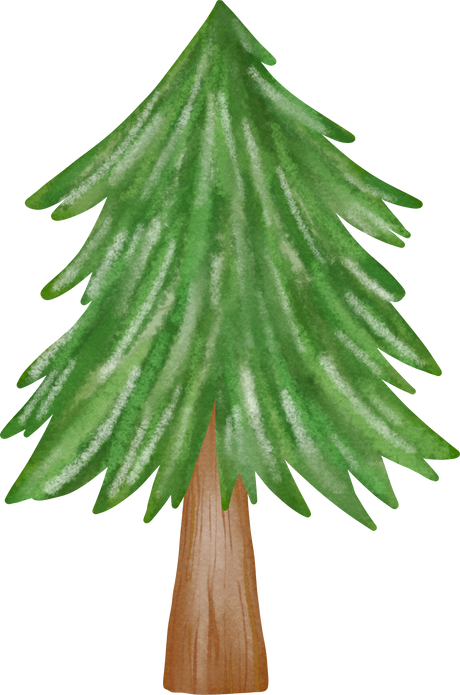 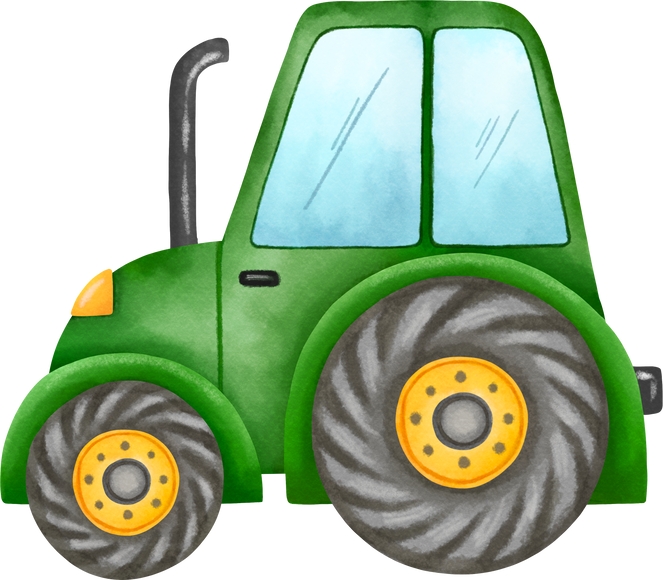 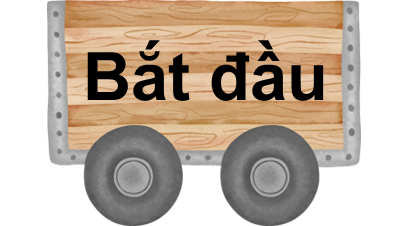 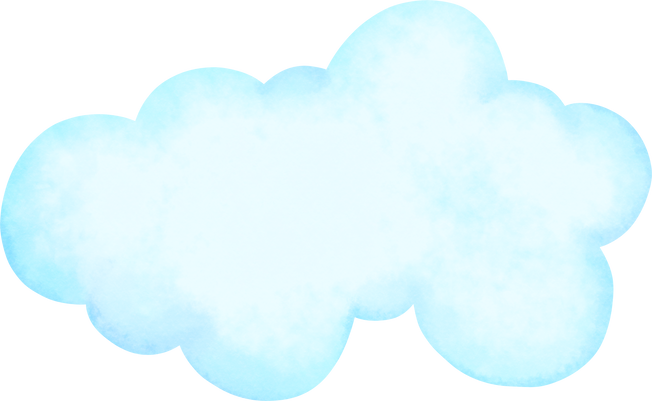 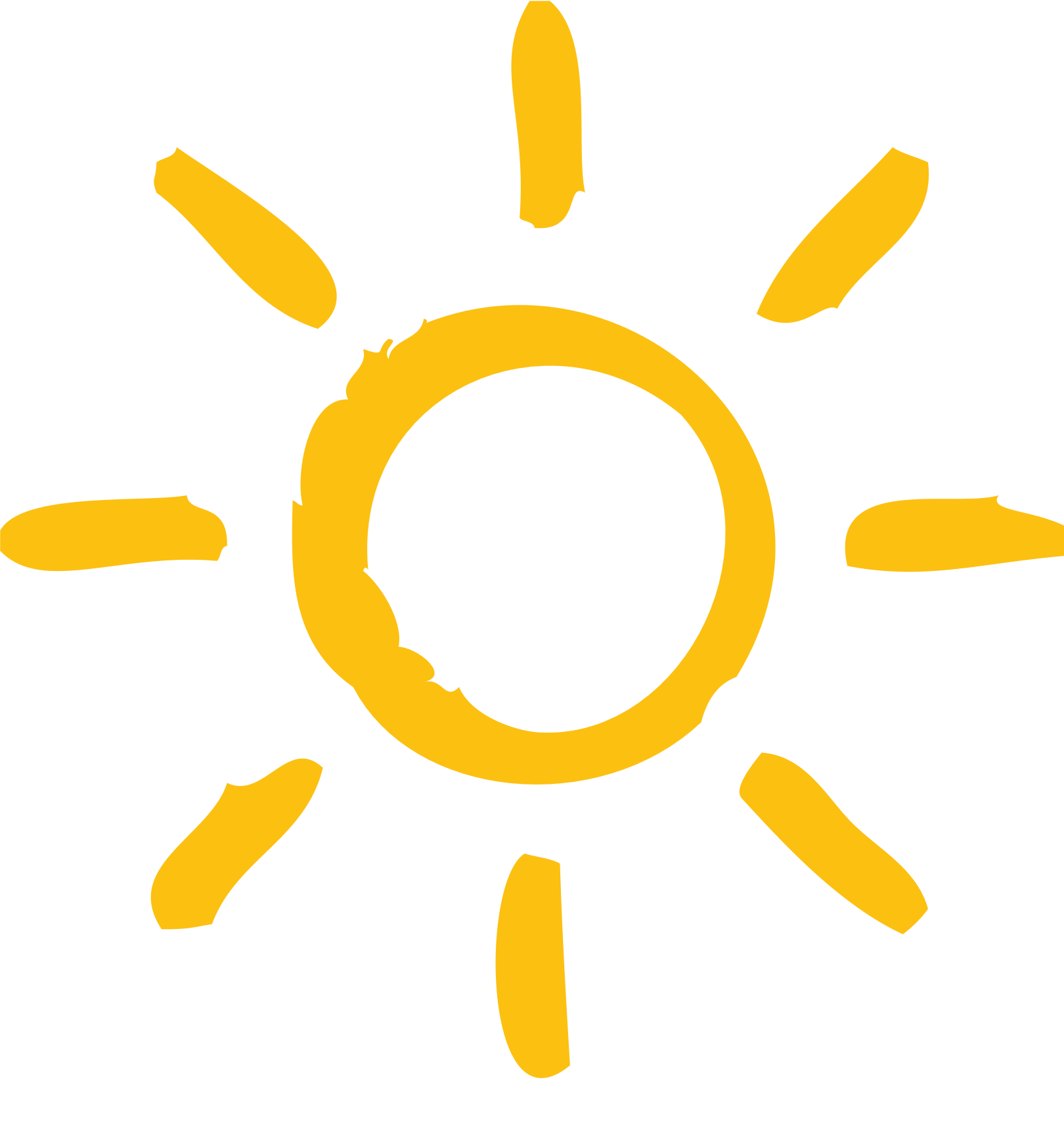 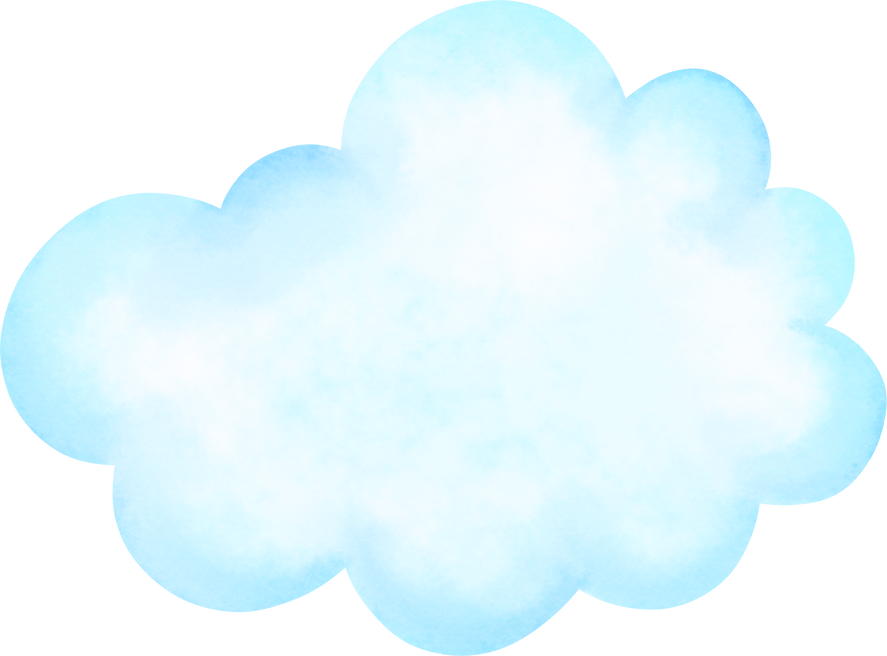 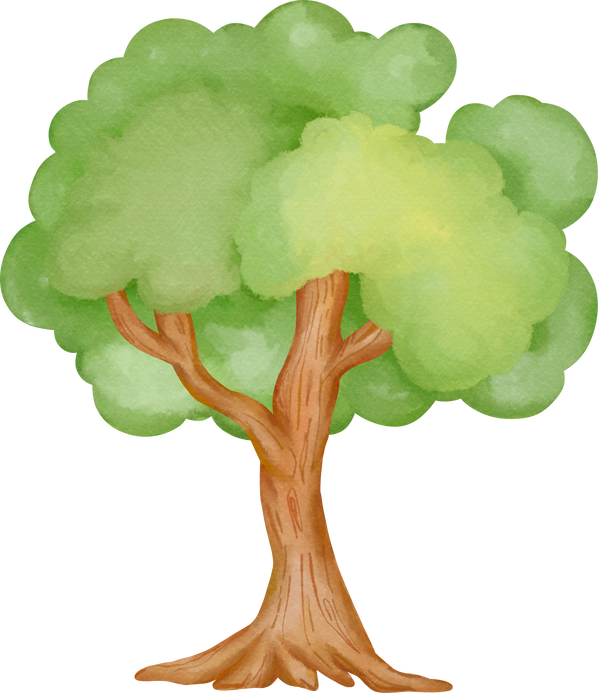 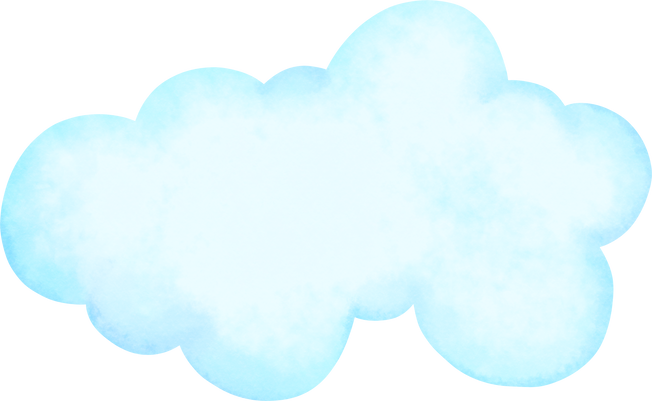 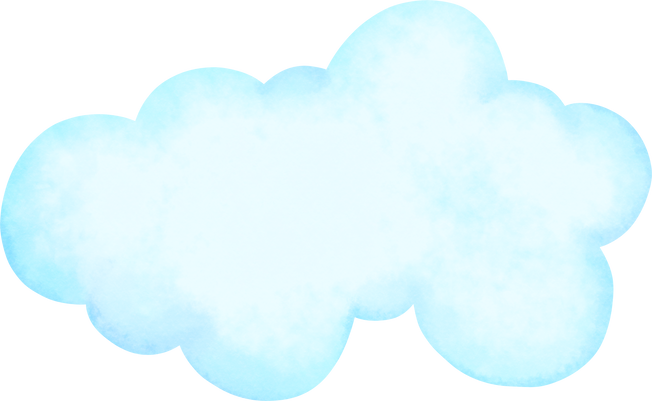 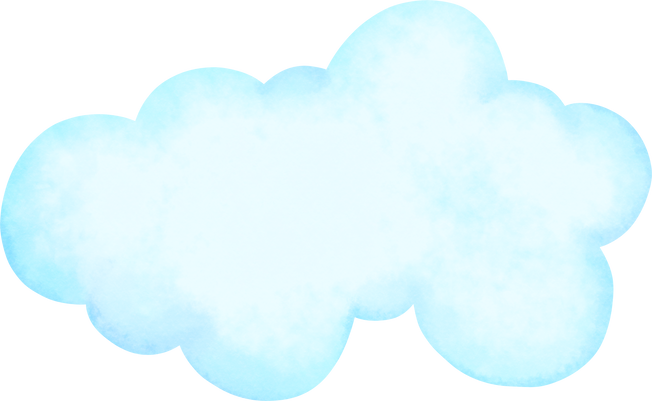 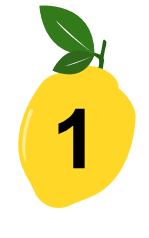 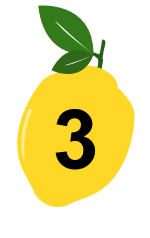 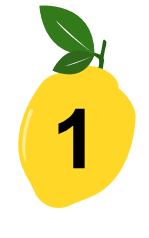 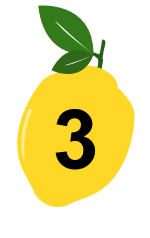 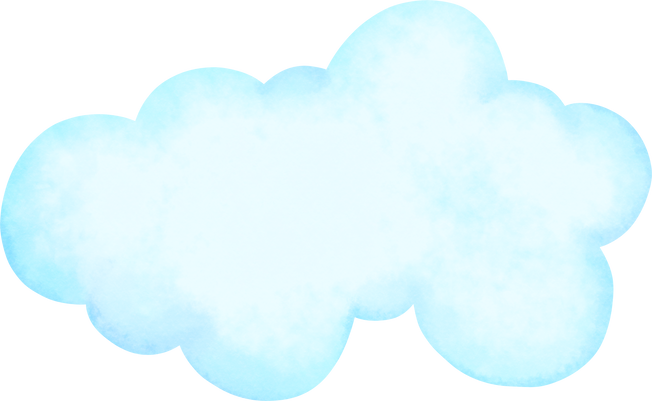 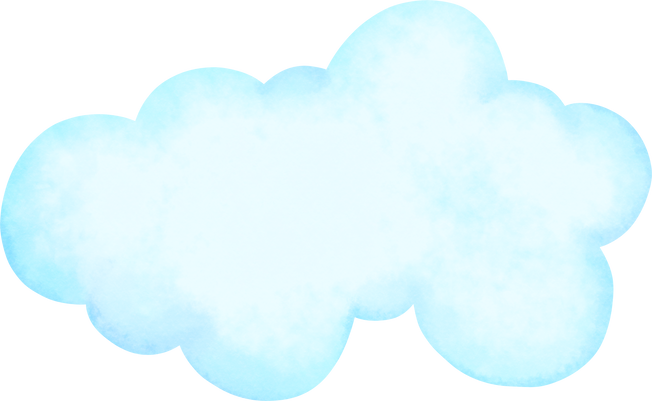 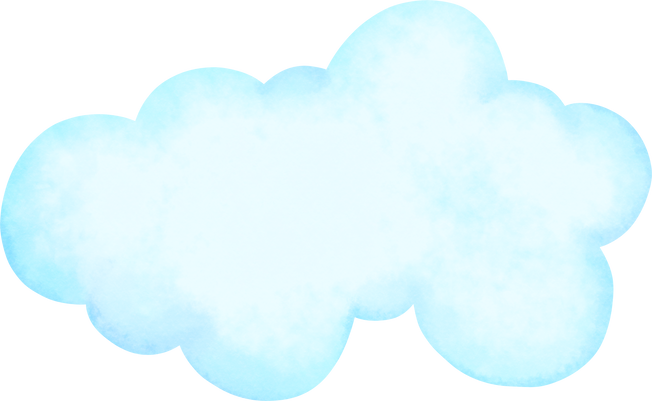 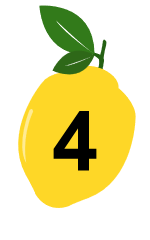 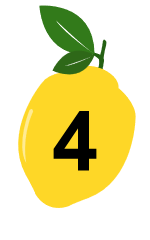 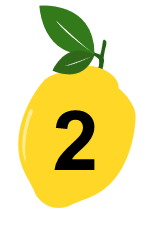 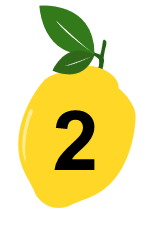 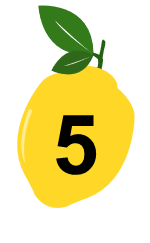 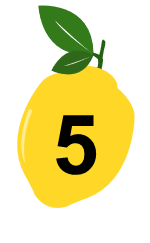 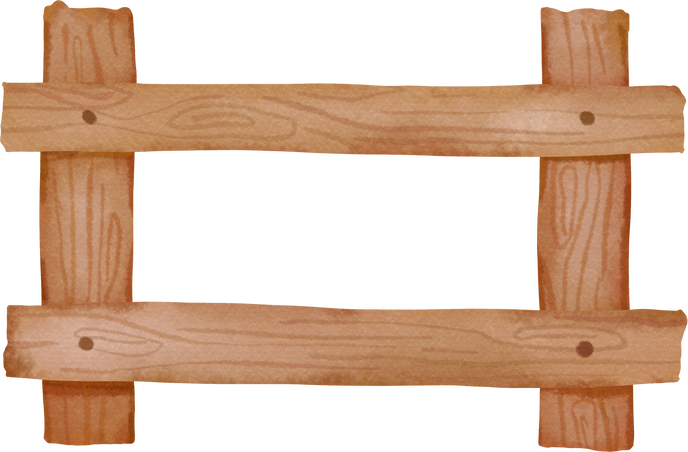 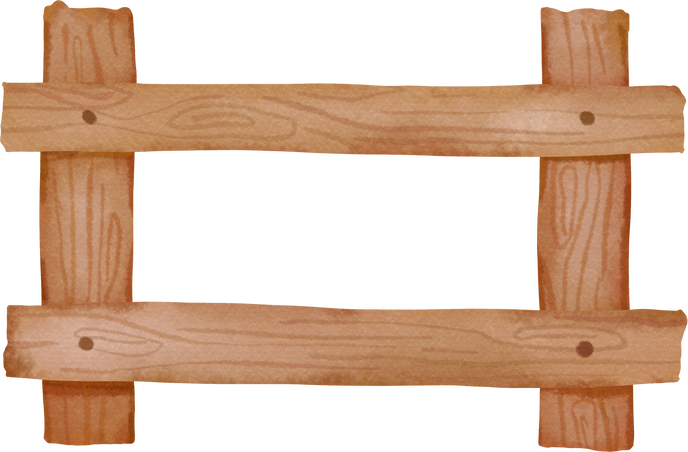 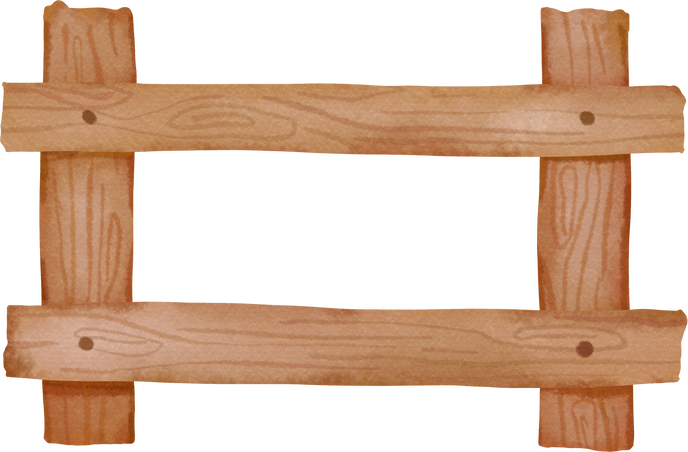 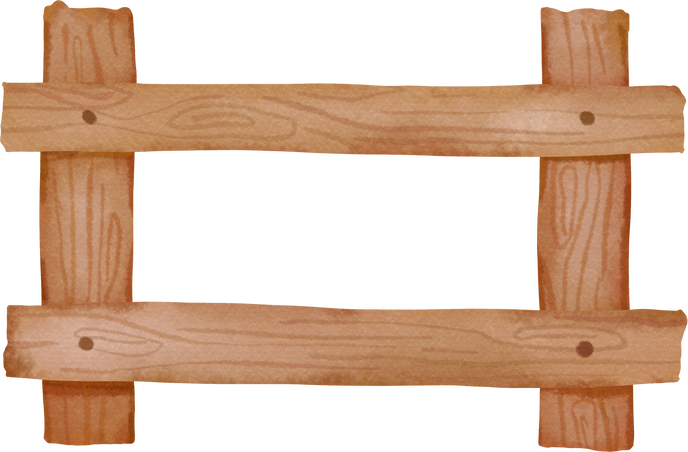 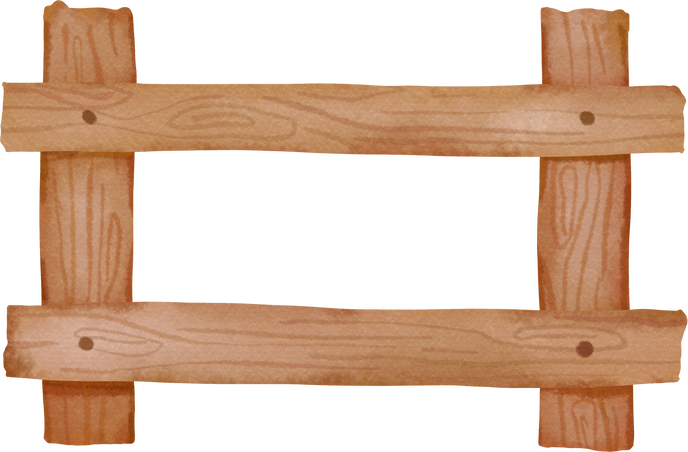 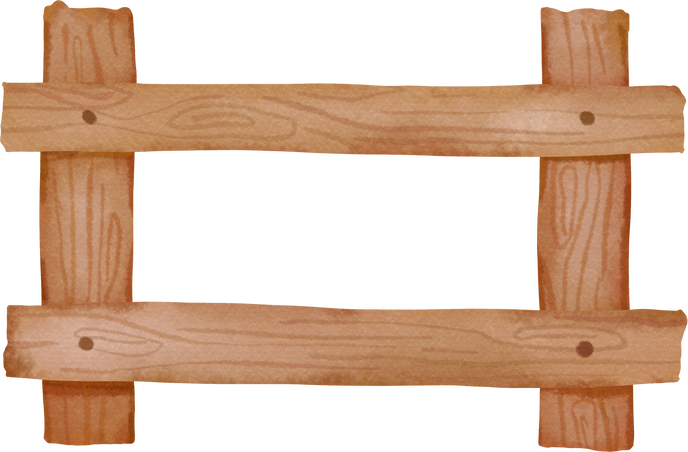 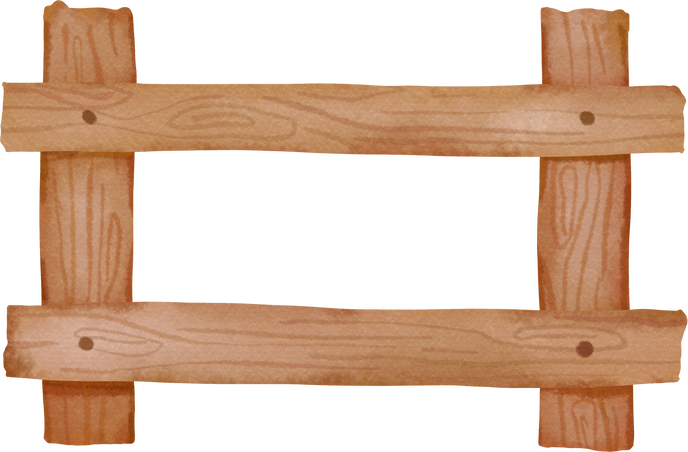 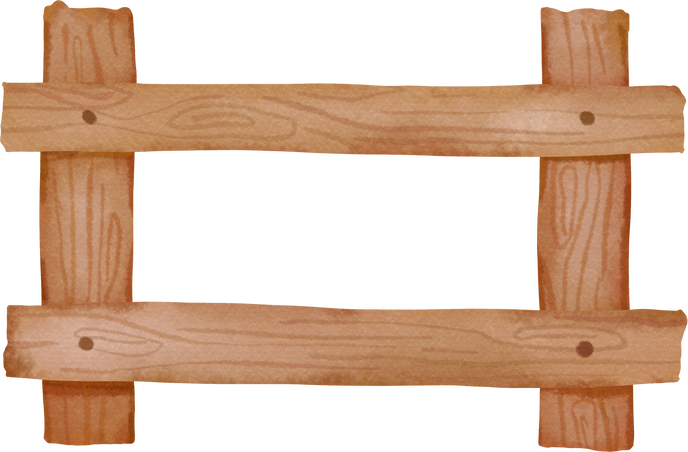 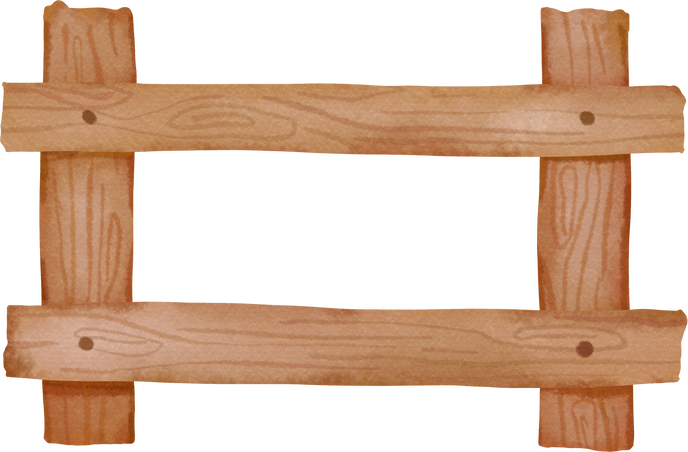 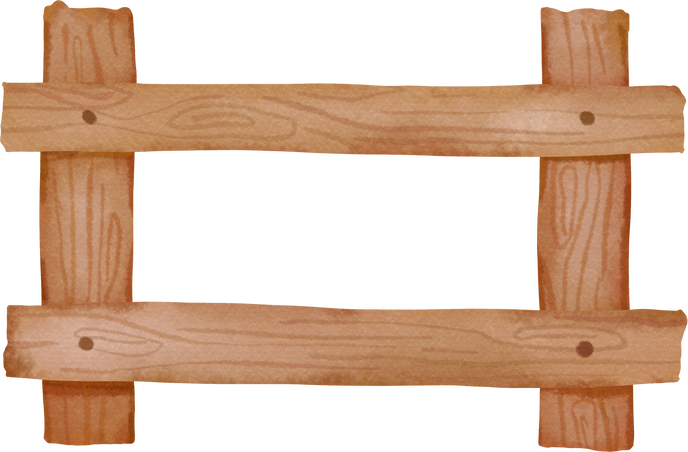 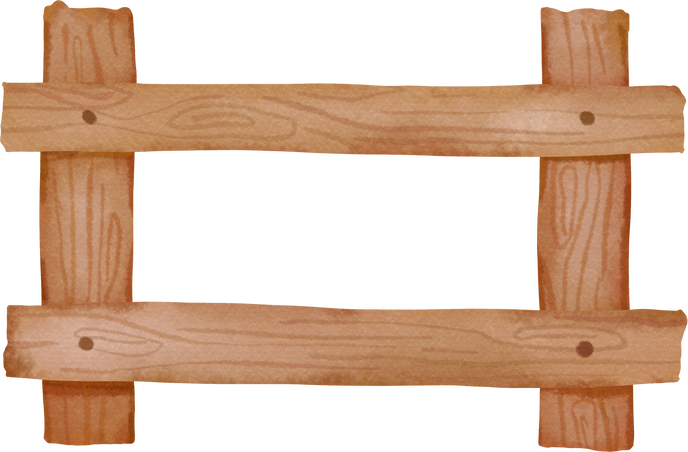 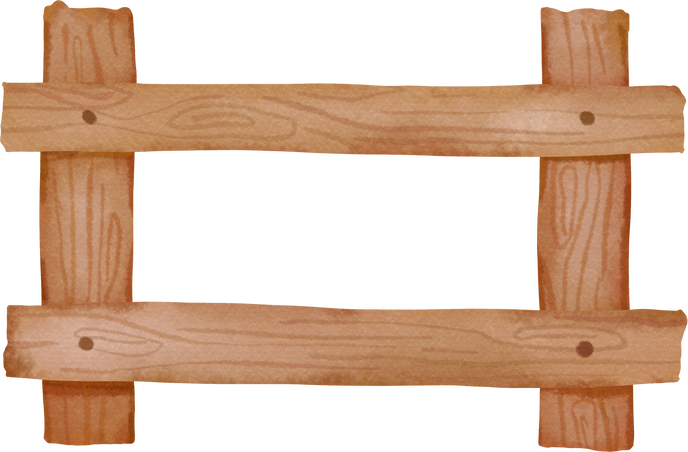 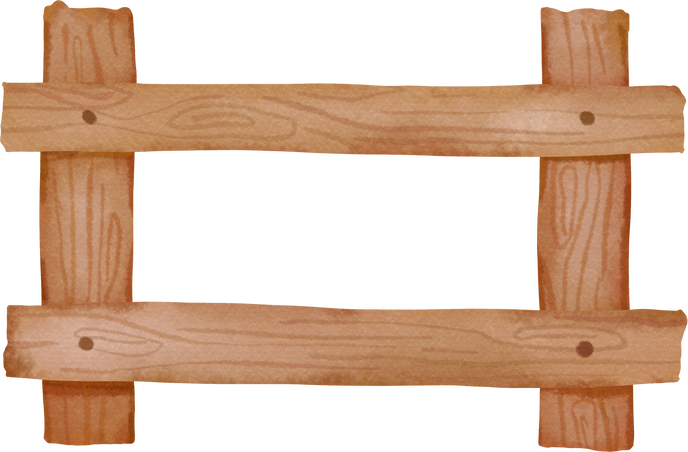 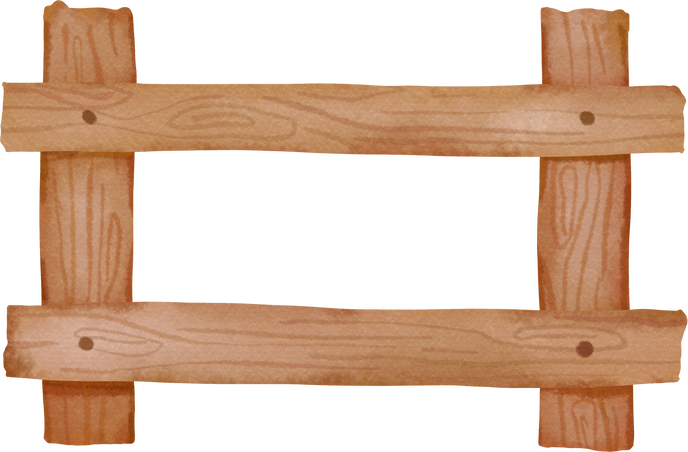 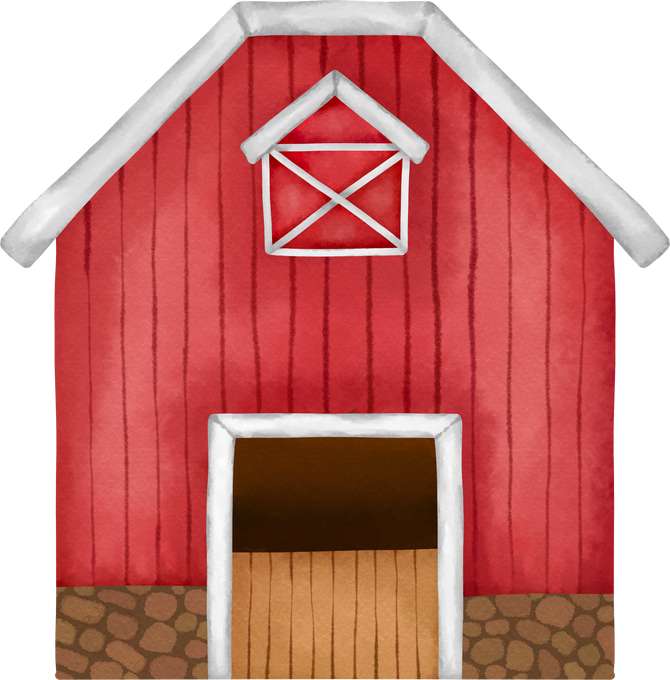 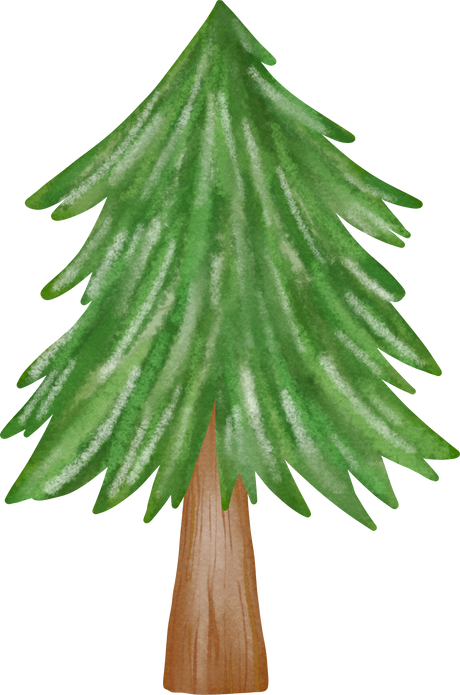 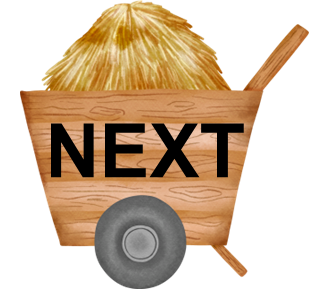 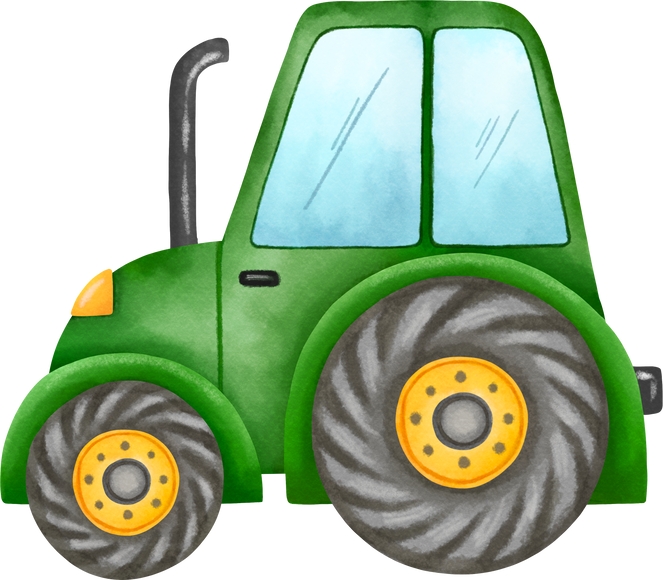 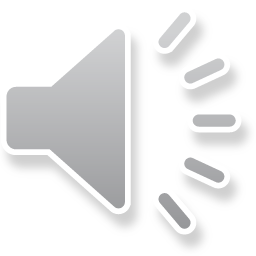 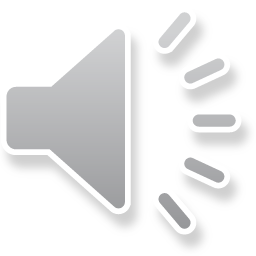 Câu hỏi 1: Thu gọn đa thức 3y(x2 − xy) − 7x2(y + xy)
A. −4x2y − 3xy2 + 7x3y
C. 4x2y + 3xy2 − 7x3y
B. −4x2y − 3xy2 − 7x3y
B. −4x2y − 3xy2 − 7x3y
D. 4x2y − 3xy2 + 7x3y
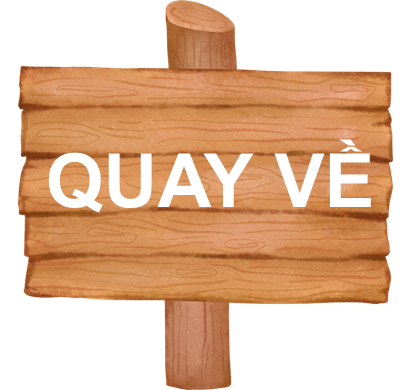 Bài 6. (SGK – tr.17)
Thực hiện các phép chia:
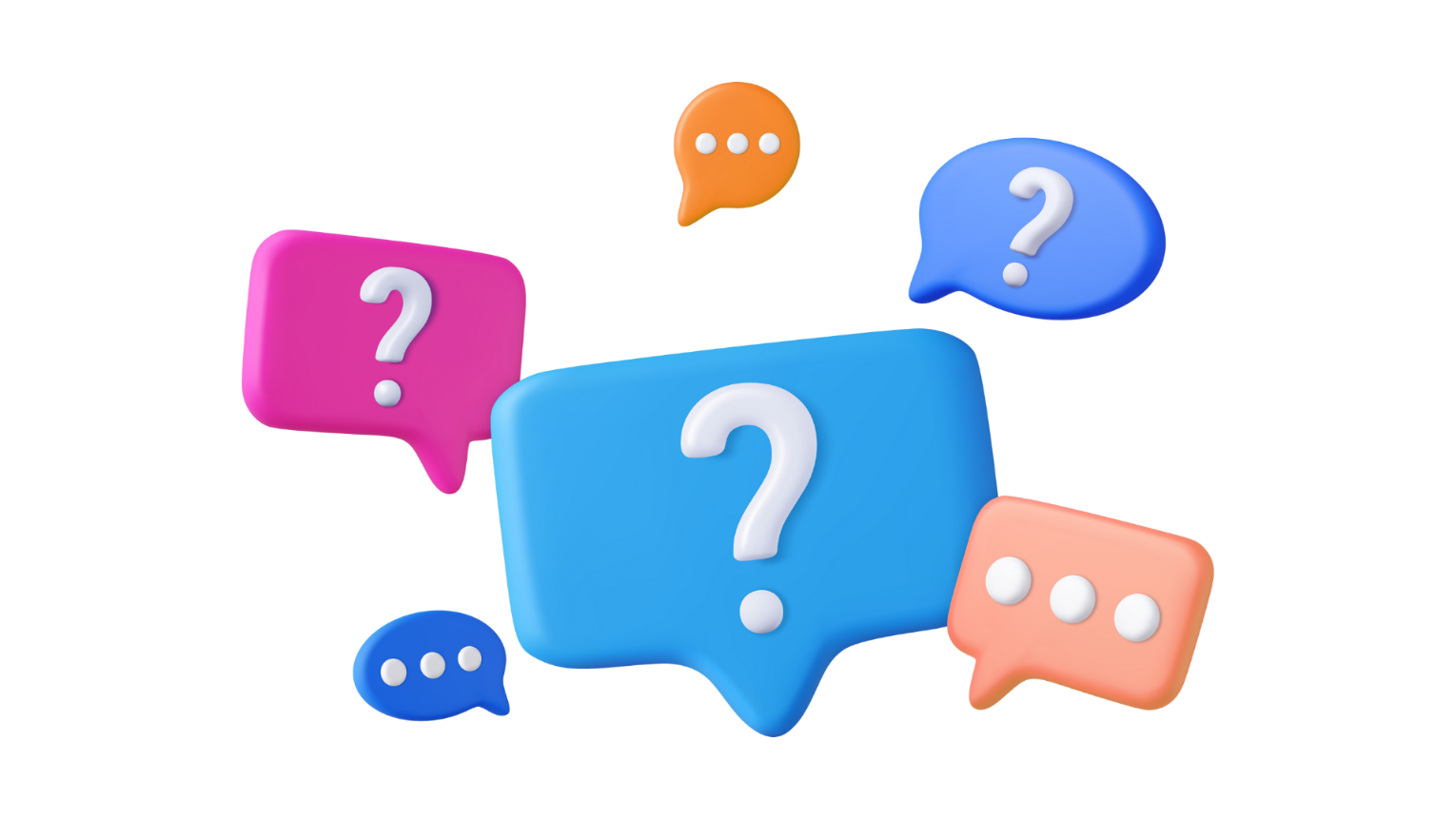 (4x3y2 – 8x2y + 10xy) : (2xy)
(7x4y2 – 2x2y2 – 5x3y4) : (3x2y)
Giải
a) (4x3y2 – 8x2y + 10xy) : (2xy)
= (4x3y2 : 2xy) + [(– 8x2y) : (2xy)] + (10xy : 2xy) 
= 2x2y – 4x + 5
Bài 6. (SGK – tr.17)
Thực hiện các phép chia:
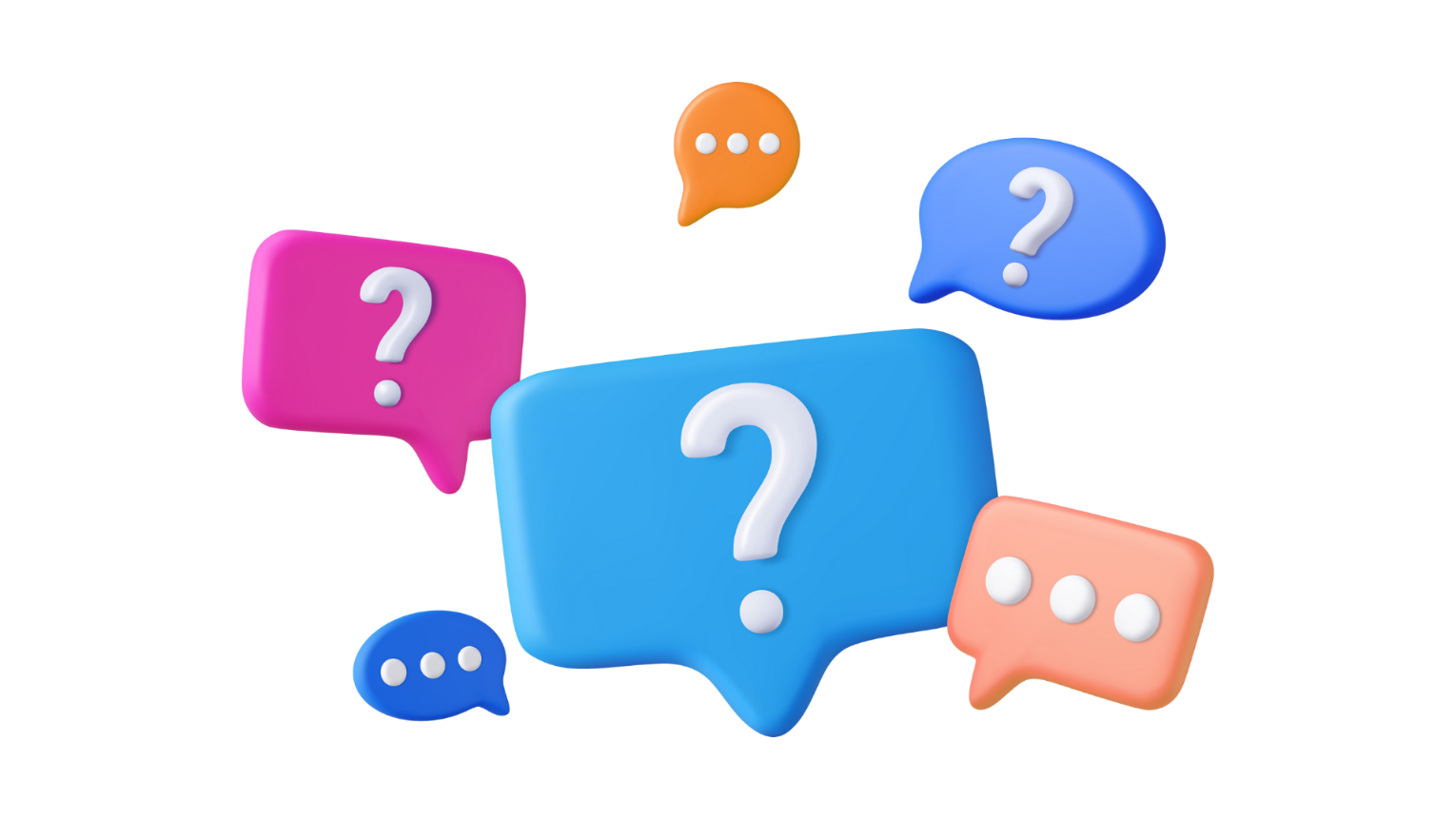 (4x3y2 – 8x2y + 10xy) : (2xy)
(7x4y2 – 2x2y2 – 5x3y4) : (3x2y)
Giải
Bài 7. (SGK – tr.17)
Tính giá trị của biểu thức:
Giải
3x2y – (3xy – 6x2y) + (5xy – 9x2y)
= 3x2y – 3xy + 6x2y + 5xy – 9x2y
= (3x2y + 6x2y – 9x2y) + (– 3xy + 5xy) 
= 2xy
Bài 7. (SGK – tr.17)
Tính giá trị của biểu thức:
Giải
b) x(x – 2y) – y(y2 – 2x)
= x2 – 2xy – y3 + 2xy
= x2 + (– 2xy + 2xy) – y3
= x2 – y3
Thay x = 5, y = 3 vào biểu thức x2 – y3 ta được
52 – 33 = 25 – 27 = – 2
VẬN DỤNG
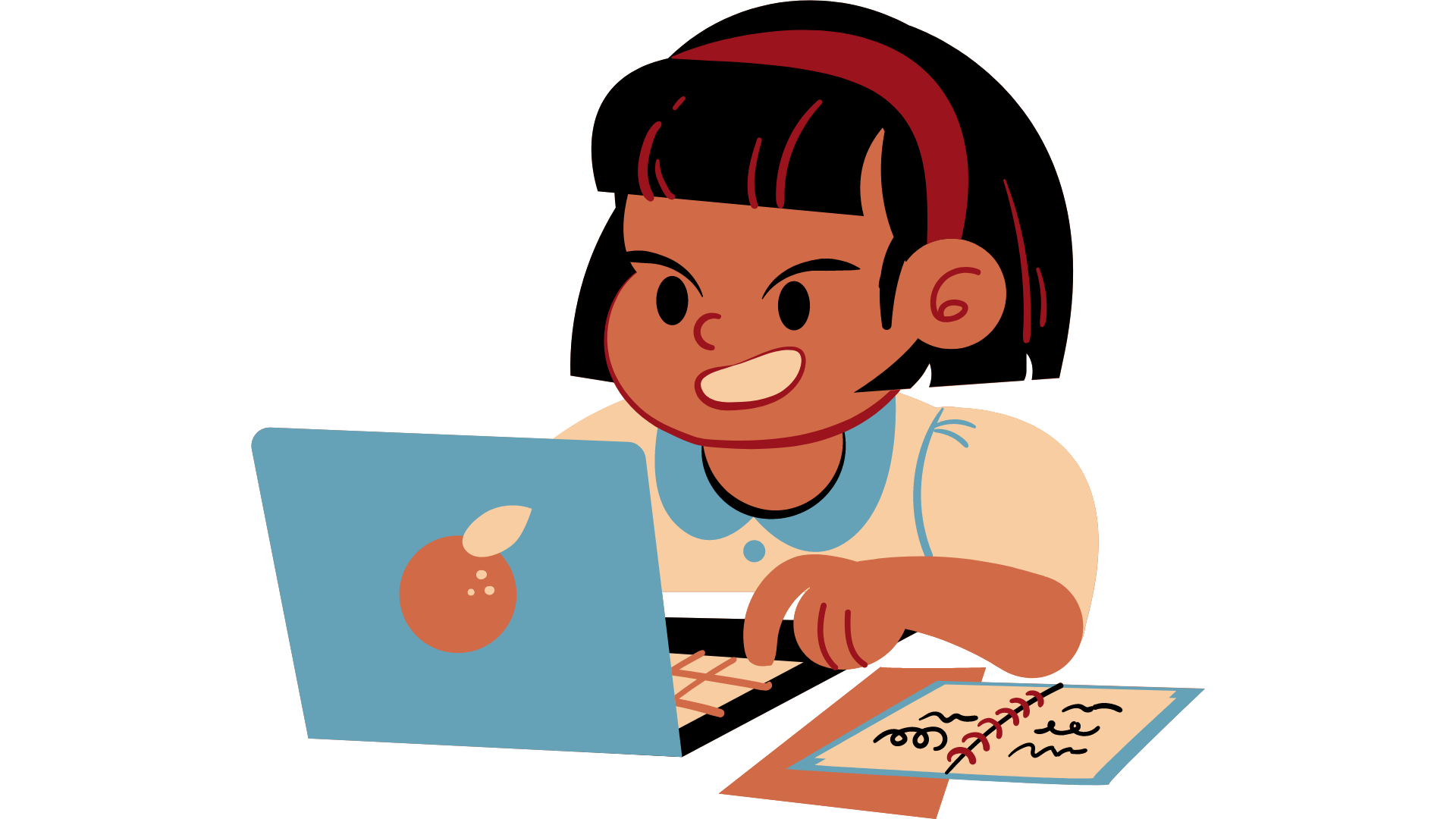 Bài tập 2: SGK – tr.17
Tìm độ dài cạnh còn thiếu của tam giác ở Hình 7, biết rằng tam giác có chu vi bằng 7x + 5y
3x – y
x + 2y
Giải
Hình 7
Độ dài cạnh còn thiếu của tam giác là:
(7x + 5y) – (3x – y) – (x + 2y) = 7x + 5y – 3x + y – x – 2y
							    = (7x – 3x – x) + (5y + y – 2y)
							    = 3x + 4y.
HƯỚNG DẪN TỰ HỌC
- Hoàn thành BT 5, 8 trong SGK – tr.17
- Hoàn thành các bài tập trong SBT.
Chuẩn bị trước 
Bài 3. Hằng đẳng thức đáng nhớ
Ghi nhớ 
kiến thức trong bài.
CẢM ƠN CÁC EM 
ĐÃ LẮNG NGHE, HẸN GẶP LẠI!